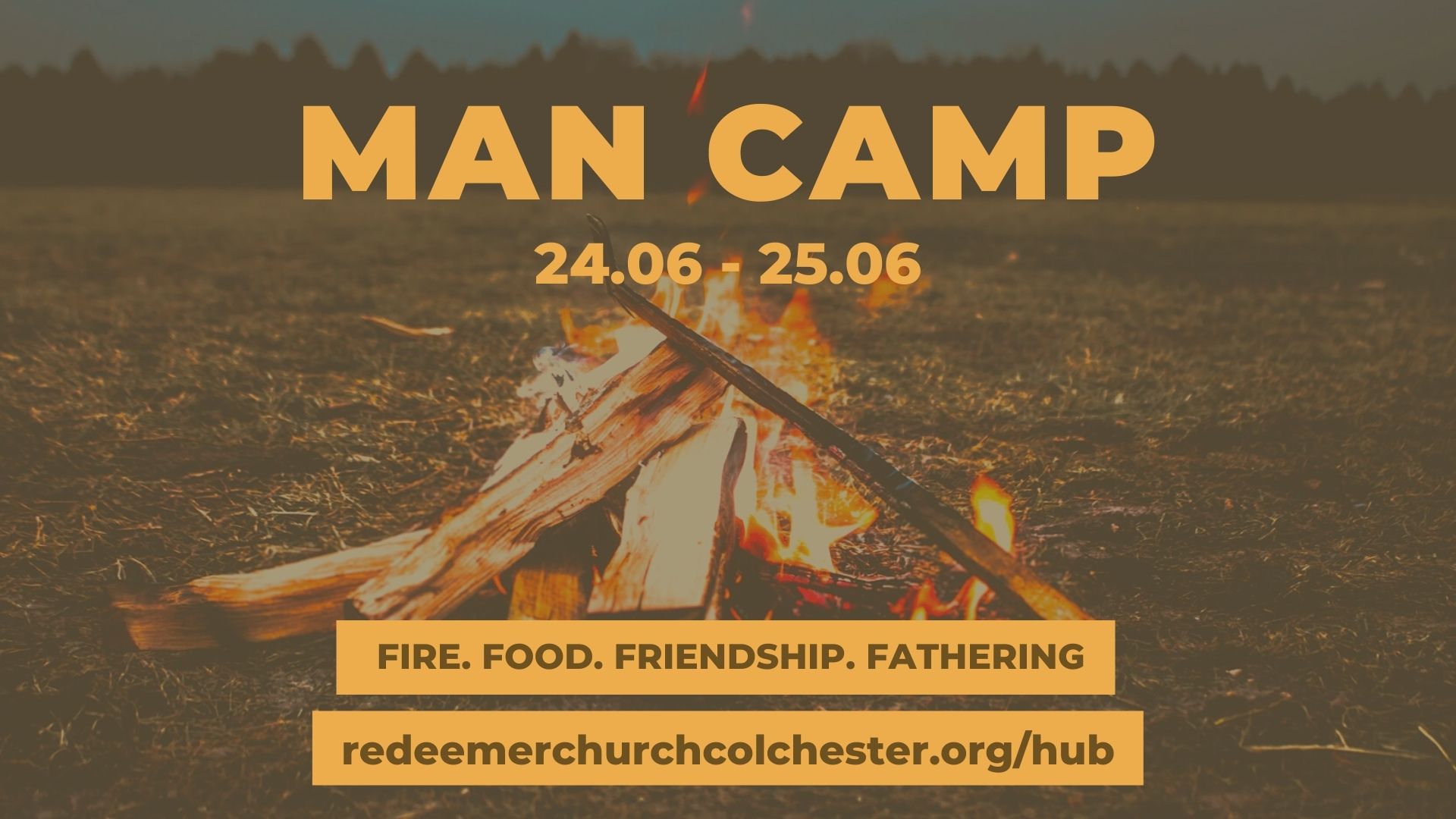 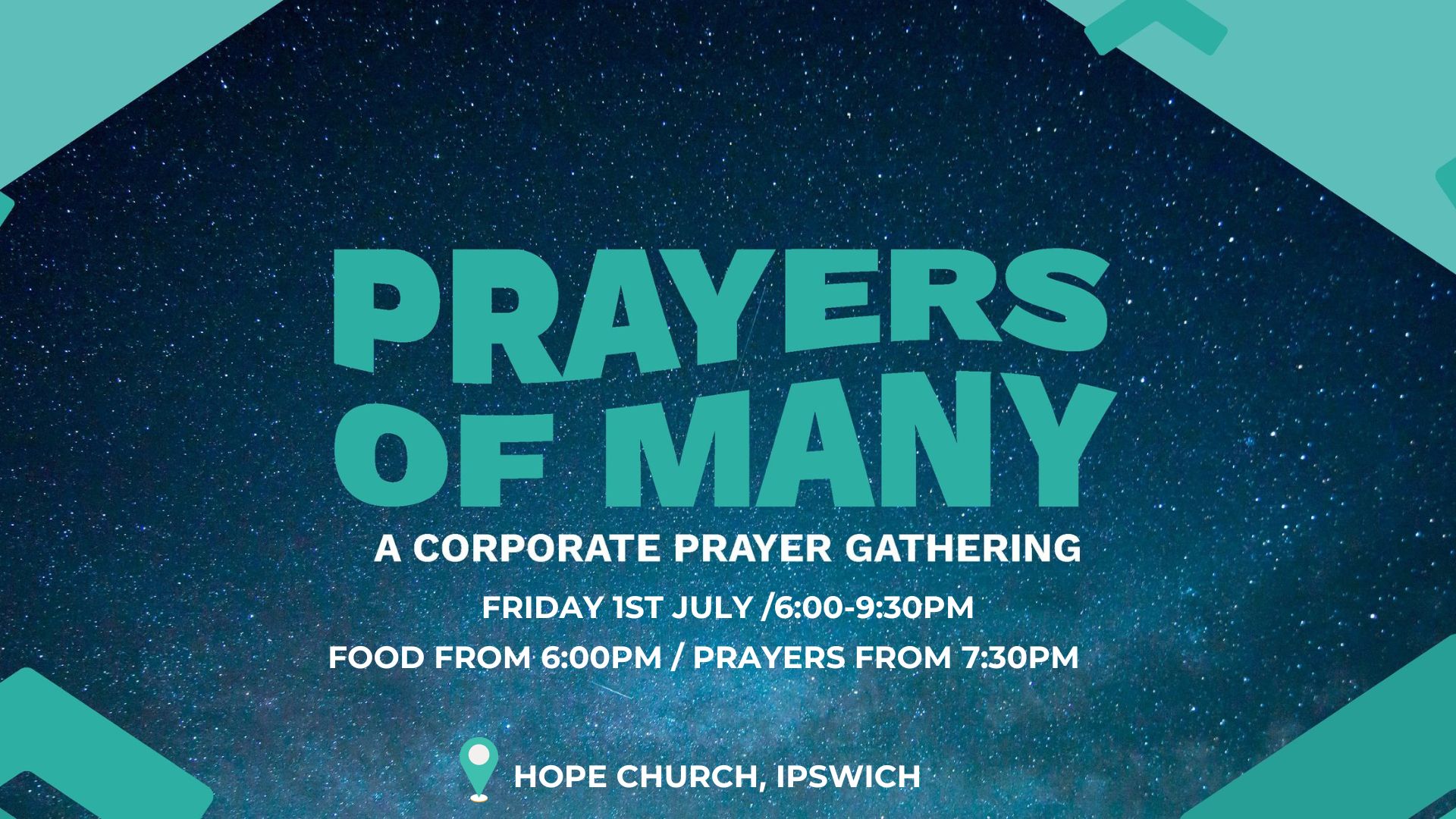 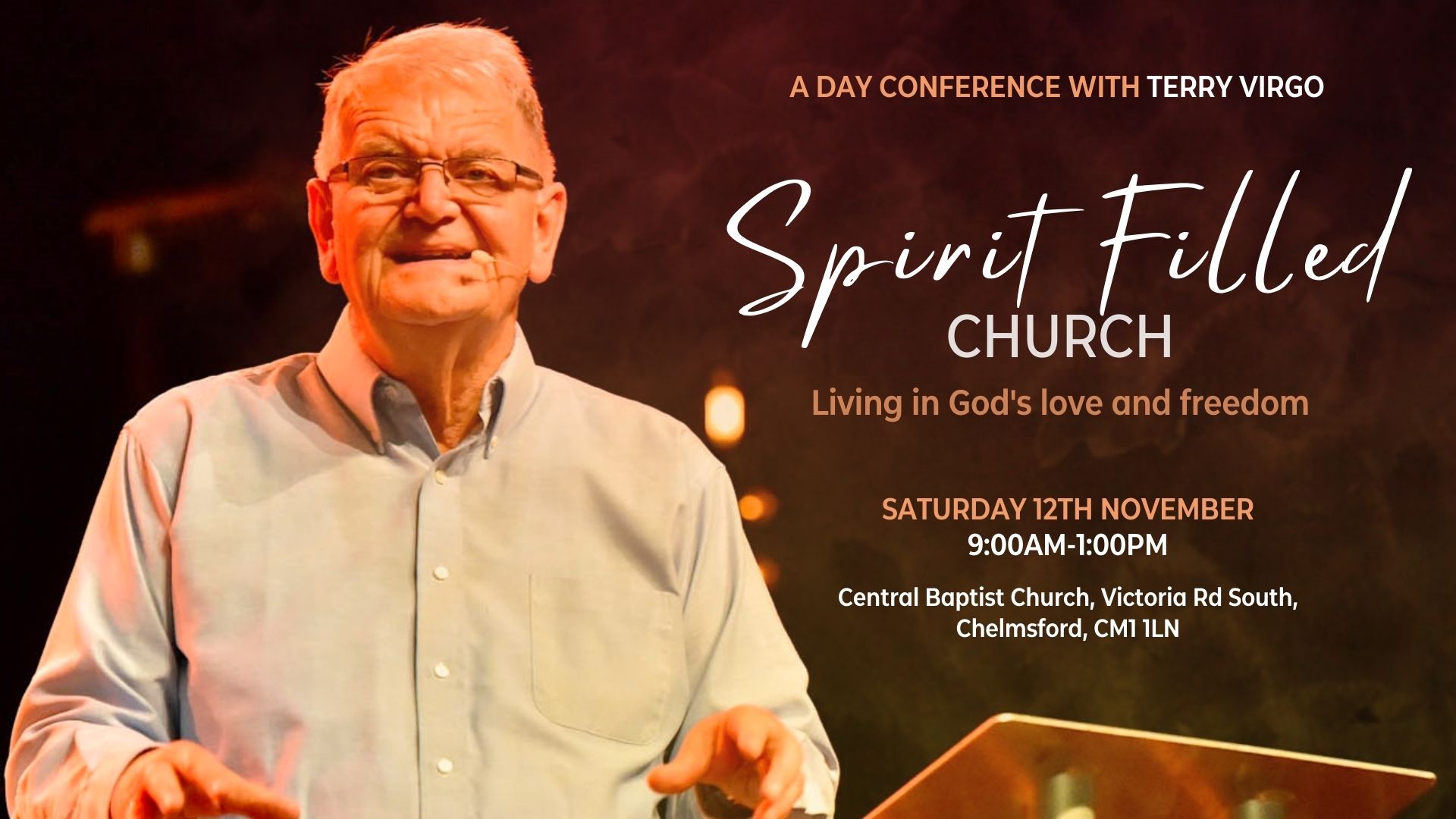 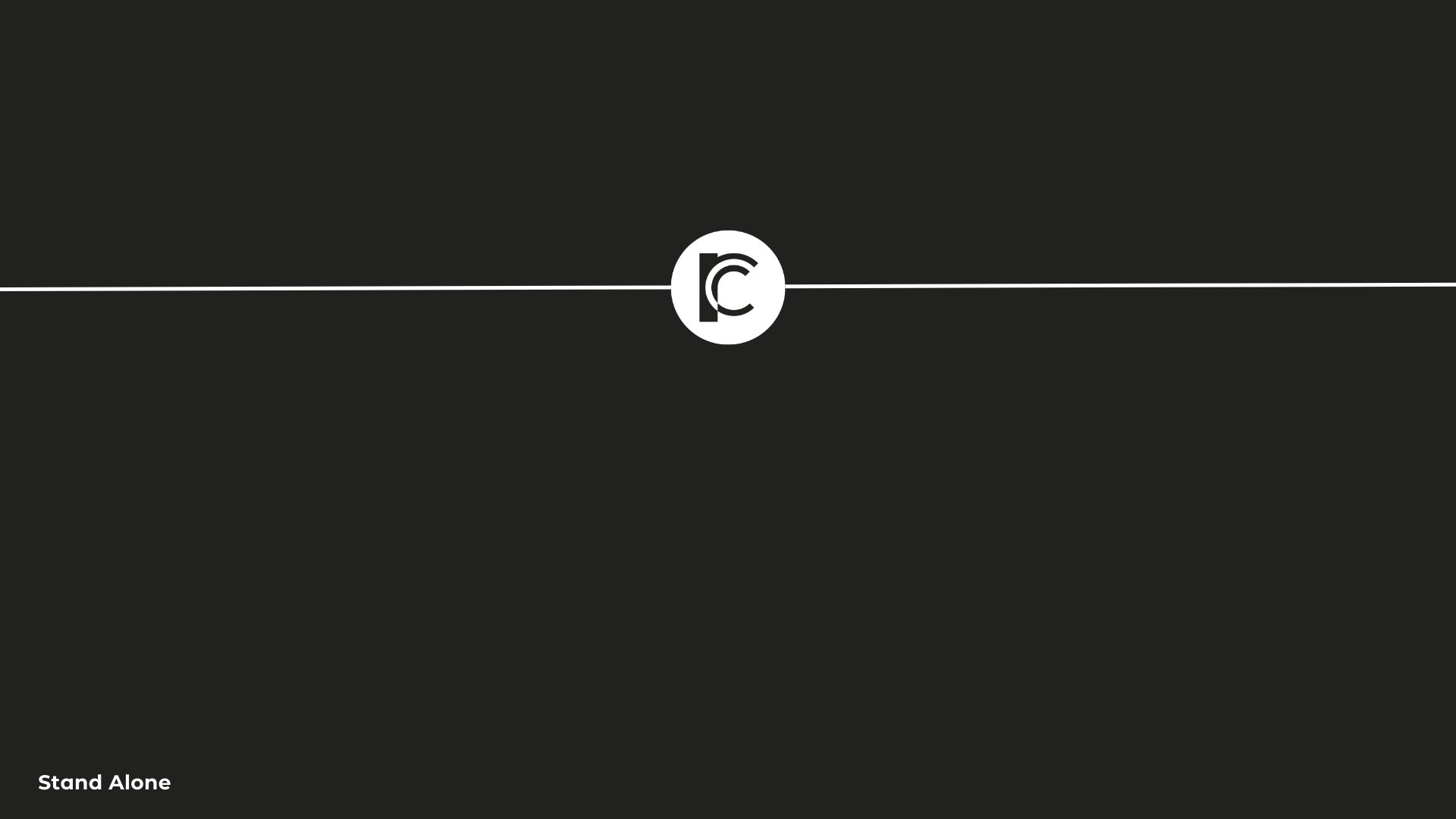 Commendations & Exhortations
1 Finally, then, brothers, we ask and urge you in the Lord Jesus, that as you received from us how you ought to walk and to please God, just as you are doing, that you do so more and more.

 10 And in fact, you do love all of God’s family throughout Macedonia. Yet we urge you, brothers and sisters, 
to do so more and more,
1 Thessalonians 4:1-2, 10 ESV
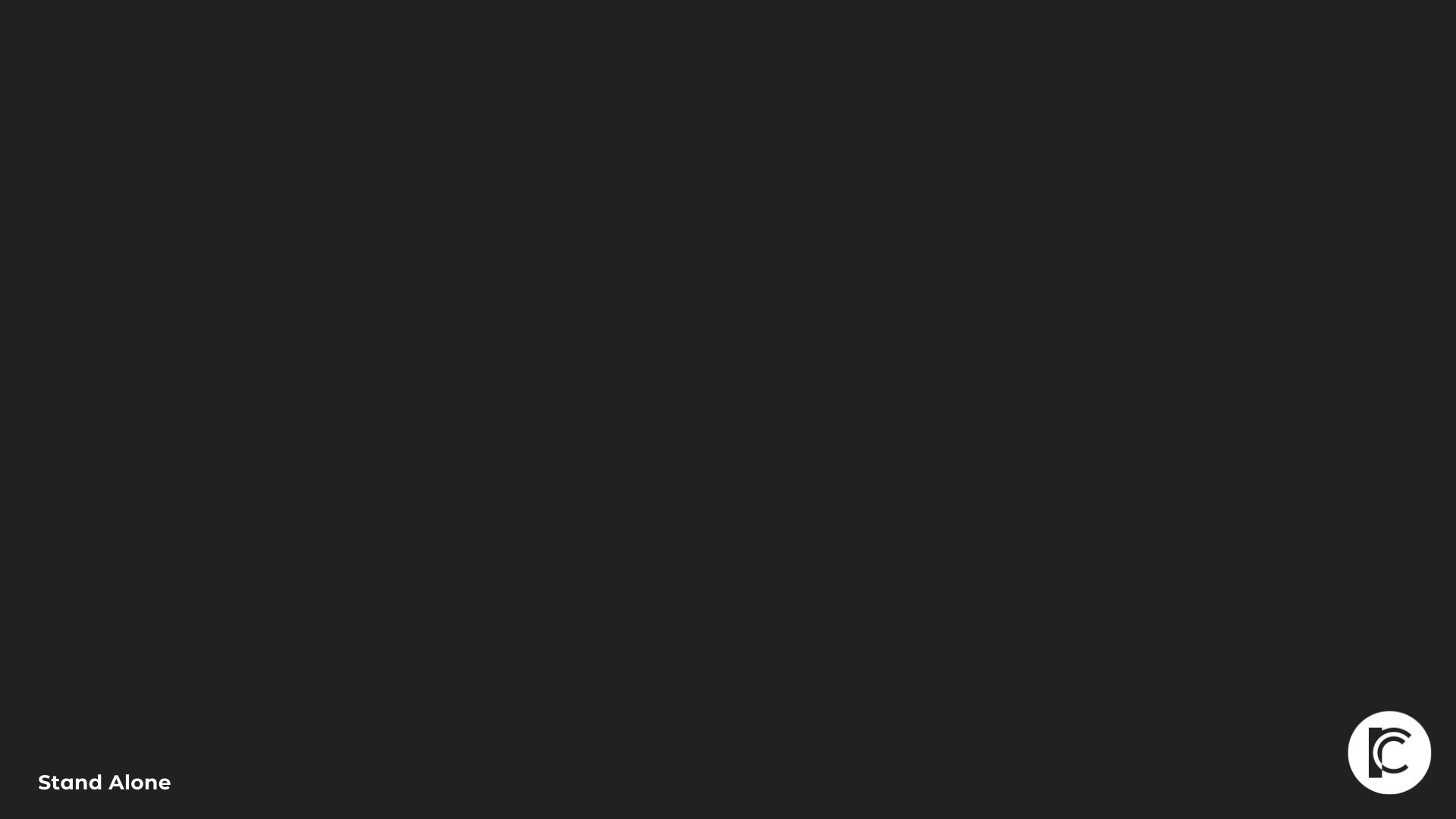 COMMEND & EXHORTATION
‘you do… Yet we urge you…to do so more and more’

Savouring
Jesus / Worship
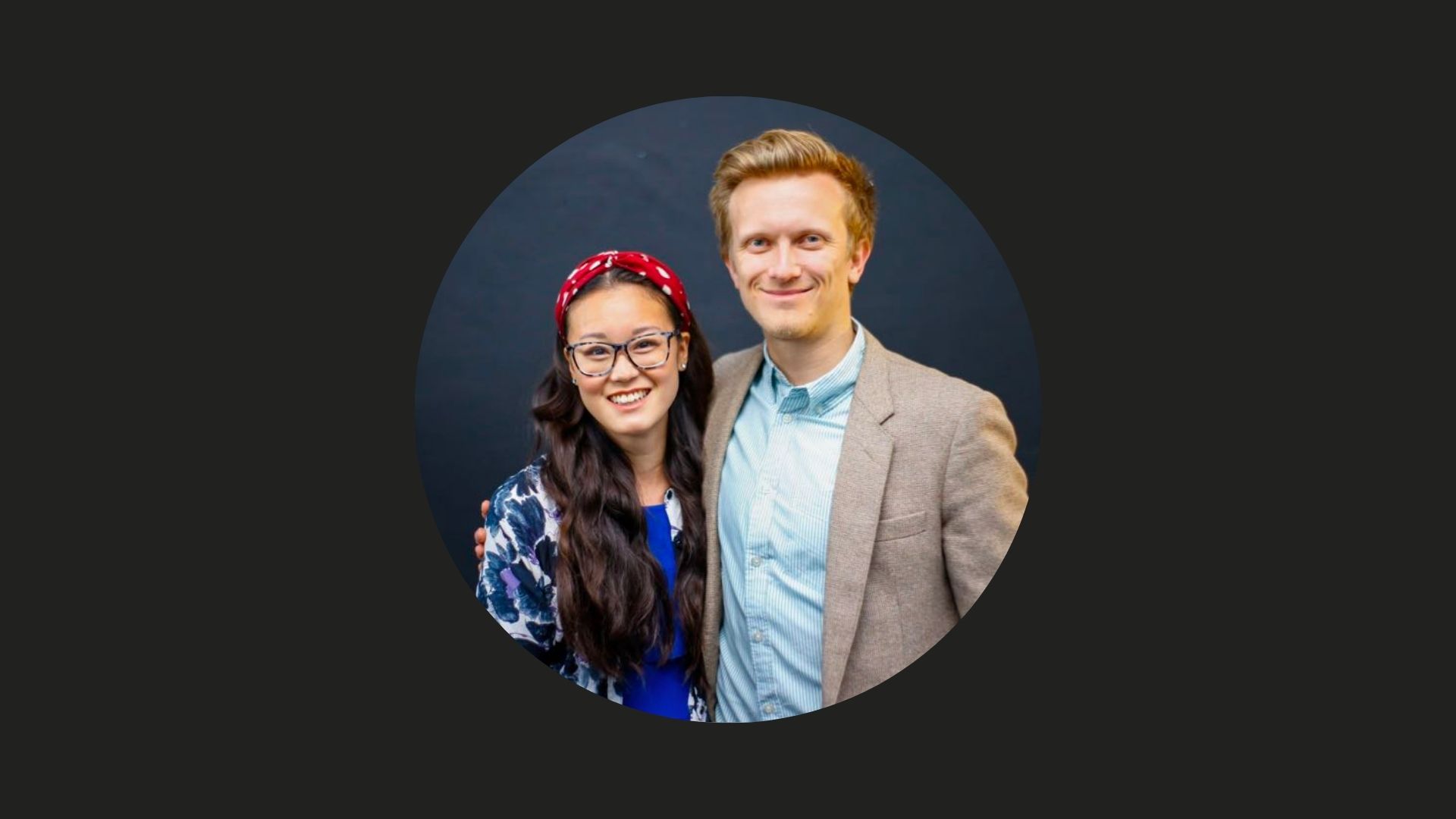 37 Jesus replied: “‘Love the Lord your God with all your heart and with all your soul and with all your mind.’ 38 This is the first and greatest commandment.
Matthew 22:37-38 NIV
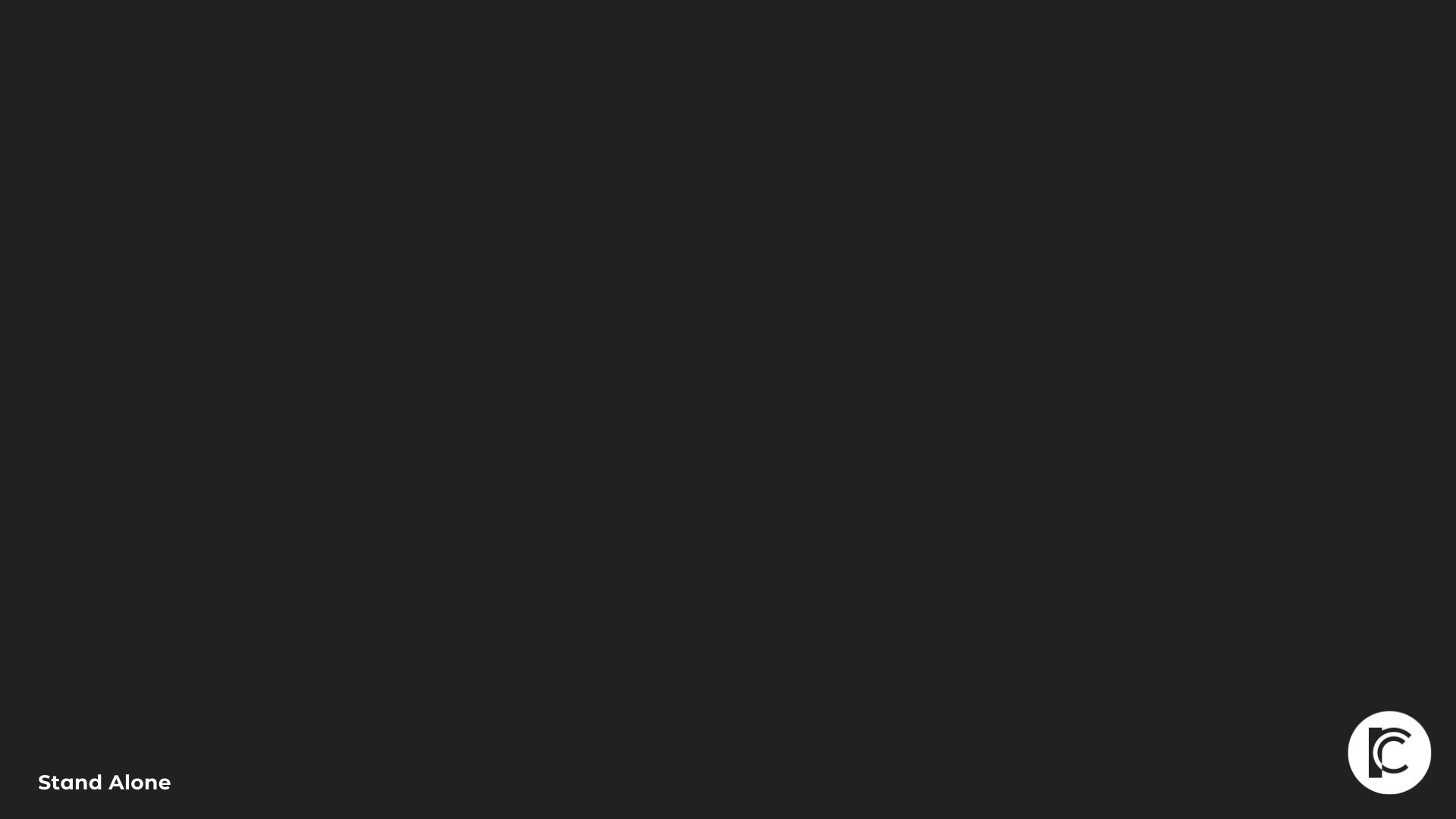 COMMEND & EXHORTATION
‘you do… Yet we urge you…to do so more and more’

Savouring
Jesus / Worship
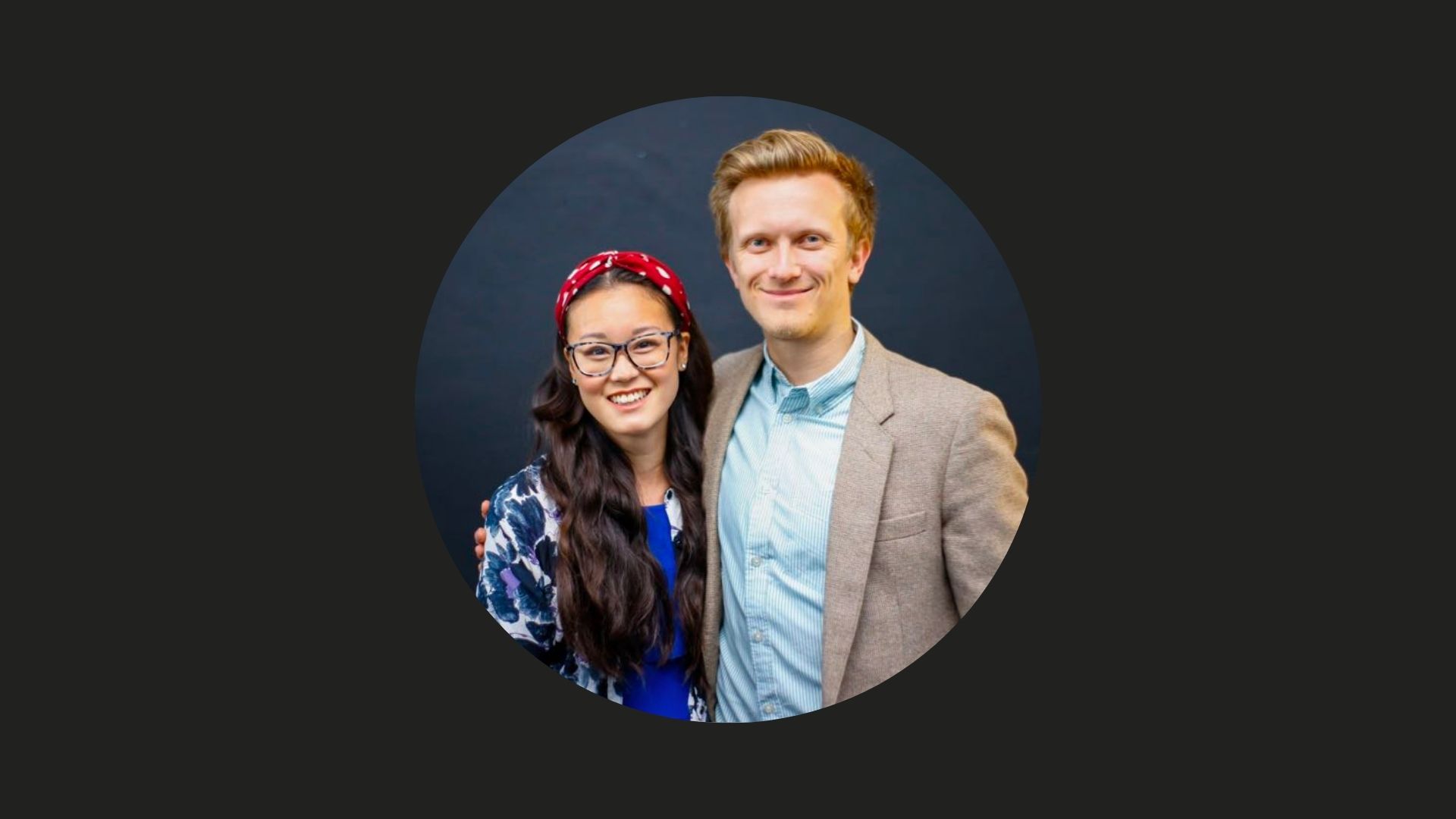 COMMEND & EXHORTATION
‘you do… Yet we urge you…to do so more and more’

Savouring
Jesus / Worship
Serving
Diligence: life, calling, gifts / taking responsibility / taking leadership
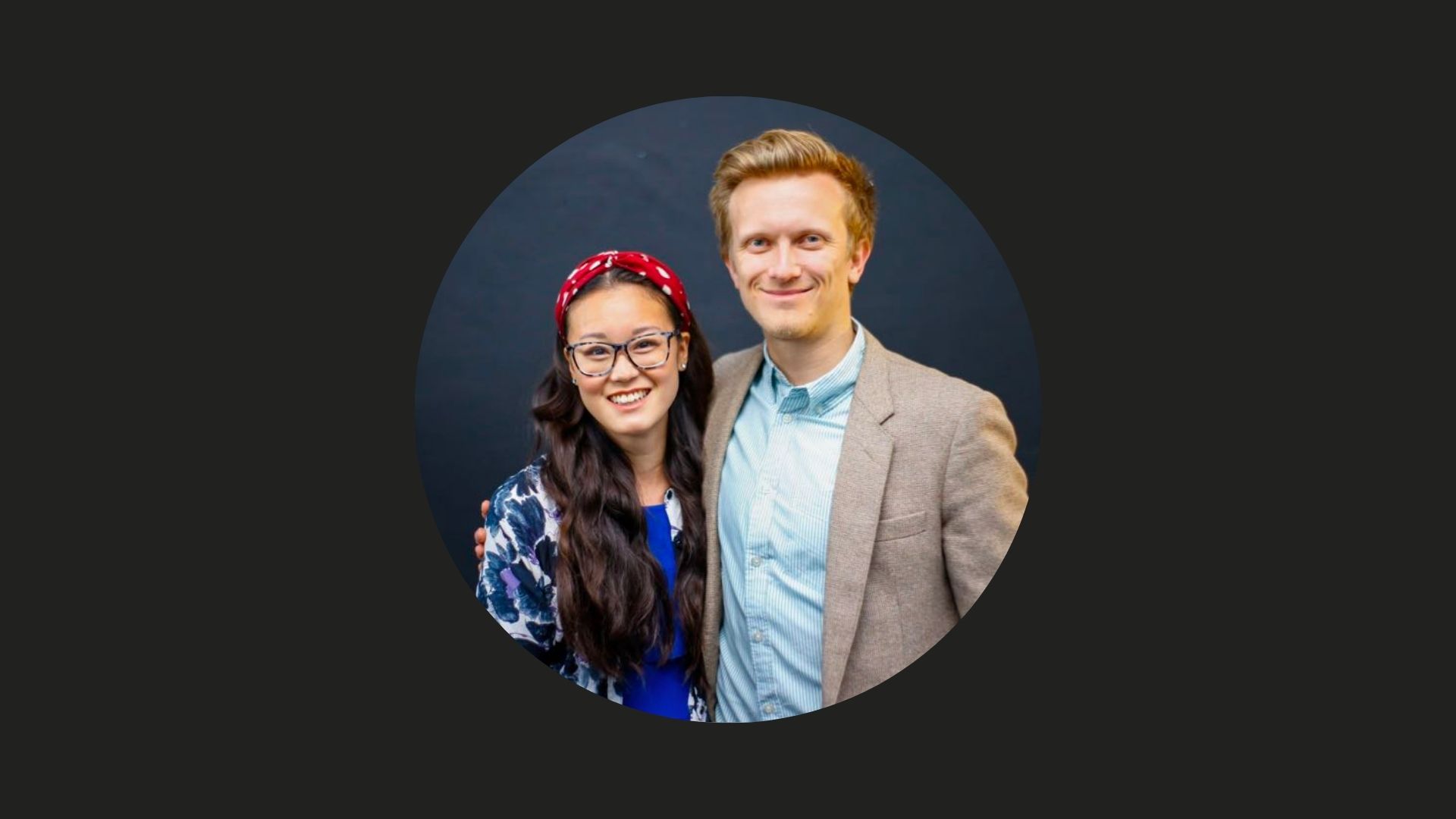 12 Don’t let anyone look down on you because you are young, but set an example for the believers in speech, in conduct, in love, in faith and in purity. 13 Until I come, devote yourself to the public reading of Scripture, to preaching and to teaching. 14 Do not neglect your gift, which was given you through prophecy when the body of elders laid their hands on you. 15 Be diligent in these matters; give yourself wholly to them, so that everyone may see your progress. 16 Watch your life and doctrine closely. Persevere in them,
1 Timothy 4:11-16 NIV
COMMEND & EXHORTATION
‘you do… Yet we urge you…to do so more and more’

Savouring
Jesus / Worship
Serving
Diligence: life, calling, gifts / Taking responsibility / Taking leadership
Stewarding
Faithfulness: little & large, seen & unseen 
Heart: Worship, Generosity /  Home: Hospitality
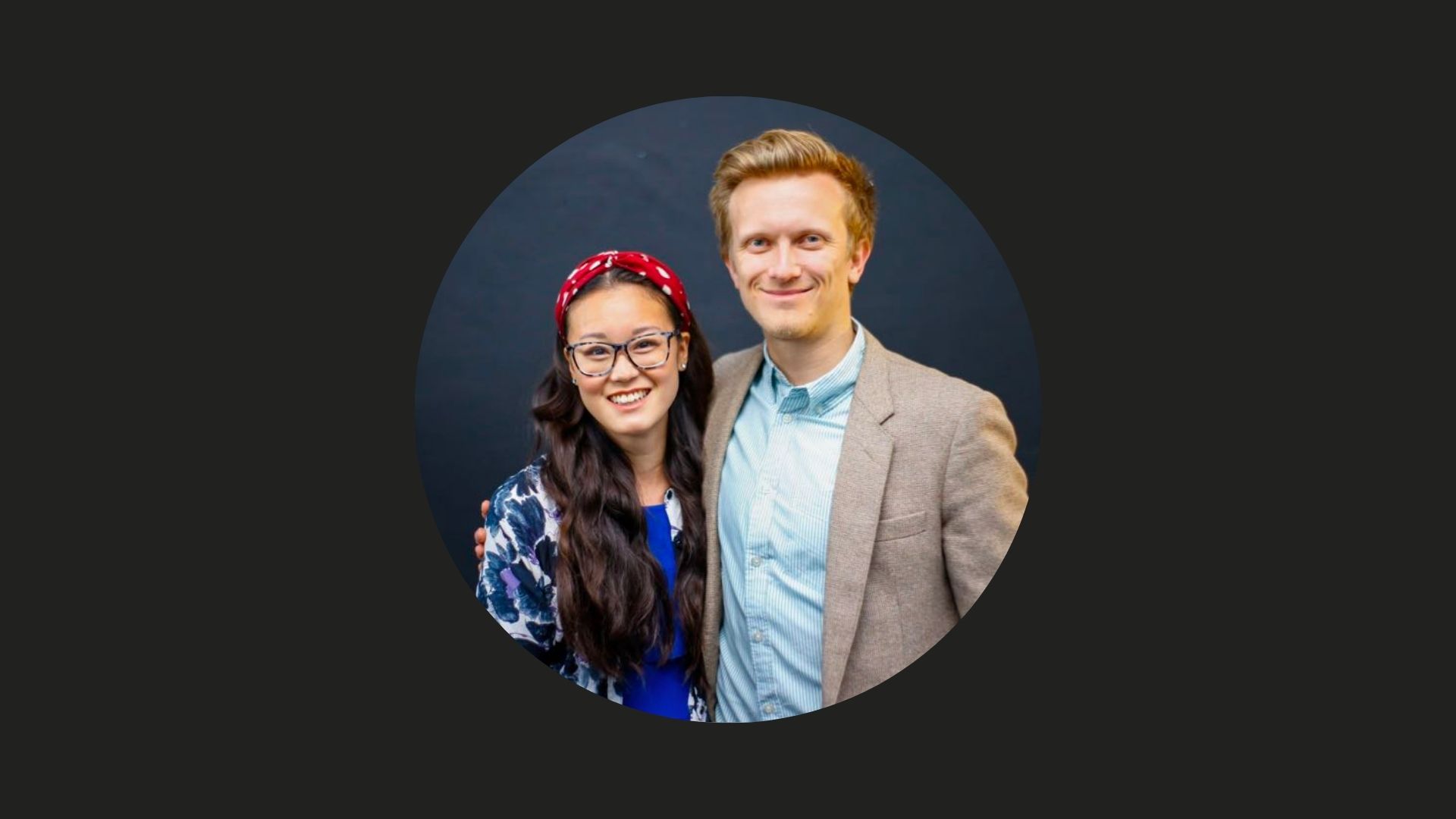 10 “Whoever can be trusted with very little can also be trusted with much, and whoever is dishonest with very little will also be dishonest with much. 11 So if you have not been trustworthy in handling worldly wealth, who will trust you with true riches? 12 And if you have not been trustworthy with someone else’s property, who will give you property of your own?
Luke 16:10-12 NIV

10 “One who is faithful in a very little is also faithful in much,
Luke 16:10 ESV
COMMEND & EXHORTATION
‘you do… Yet we urge you…to do so more and more’

Savouring
Jesus / Worship
Serving
Diligence: life, calling, gifts / Taking responsibility / Taking leadership
Stewarding
Faithfulness: little & large, seen & unseen 
Heart: Worship, Generosity /  Home: Hospitality
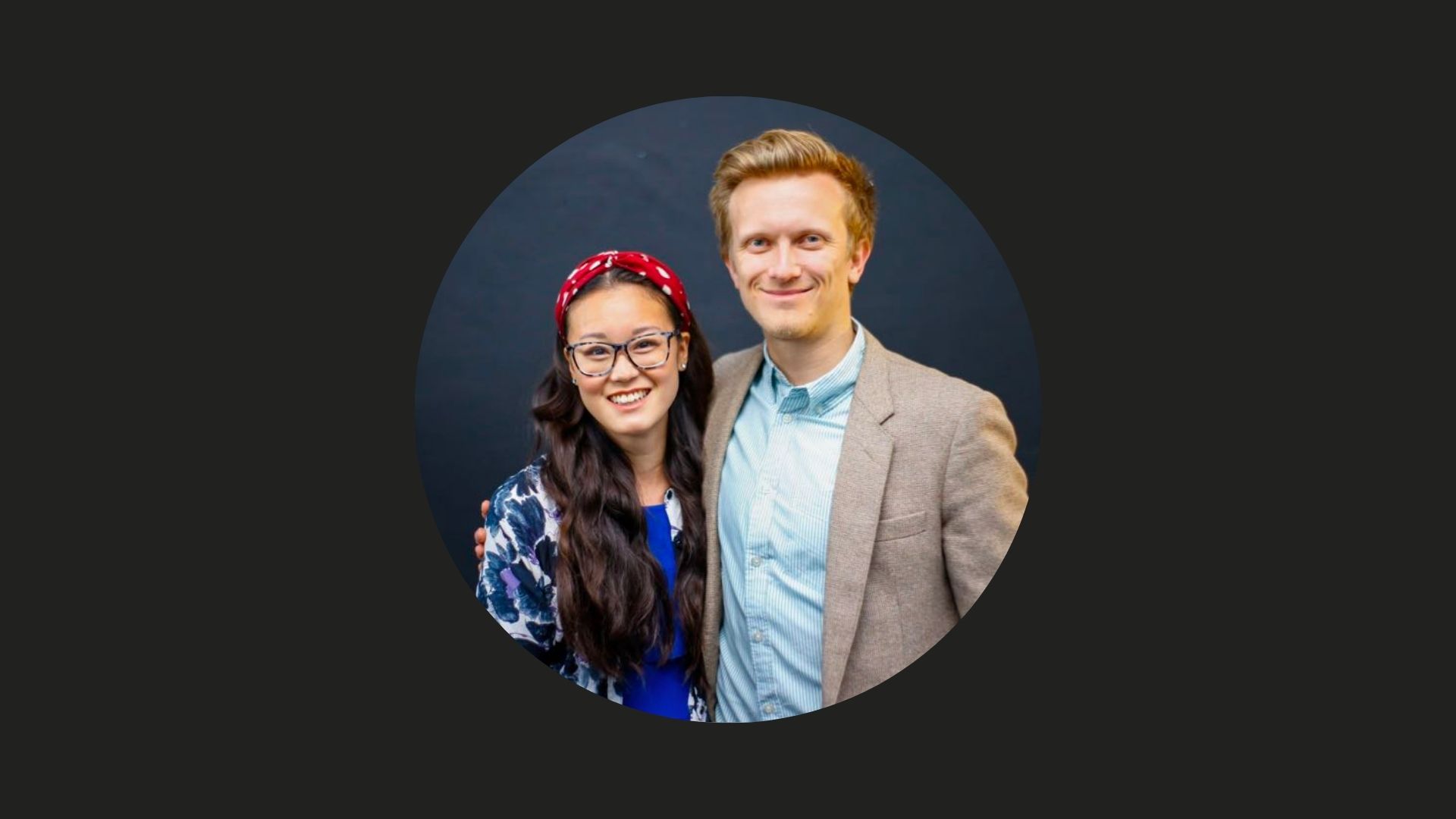 COMMEND & EXHORTATION
‘you do… Yet we urge you…to do so more and more’

Savouring
Jesus / Worship
Serving
Diligence: life, calling, gifts / Taking responsibility / Taking leadership
Stewarding
Faithfulness: little & large, seen & unseen 
Heart: Worship, Generosity /  Home: Hospitality
Sent
Community on Mission
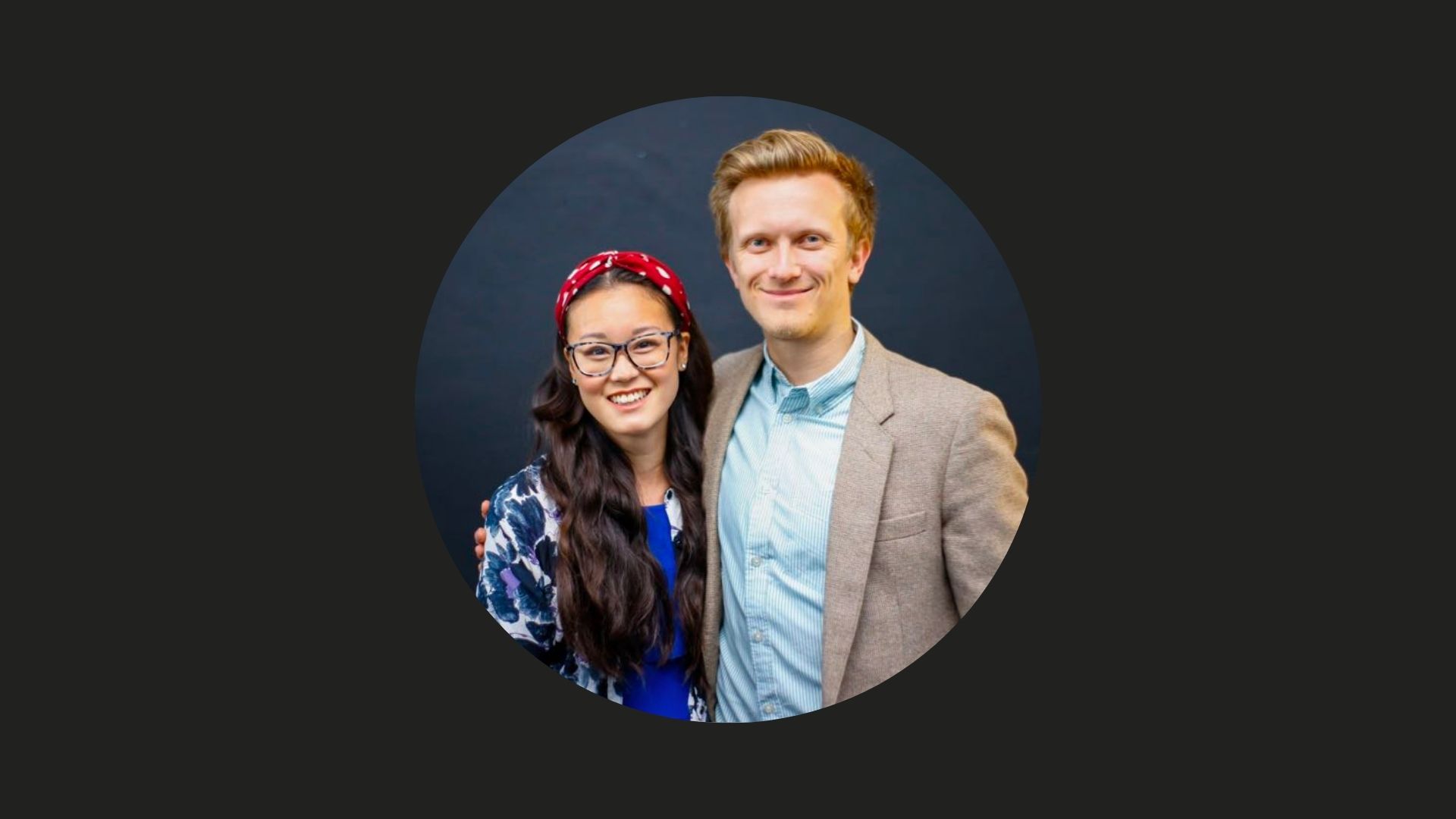 14 “I am the good shepherd; I know my sheep and my sheep know me - 15 just as the Father knows me and I know the Father - and I lay down my life for the sheep. 16 I have other sheep that are not of this sheep pen. I must bring them also. 
John 10:14-15 NIV
COMMEND & EXHORTATION
‘you do… Yet we urge you…to do so more and more’

Savouring
Jesus / Worship
Serving
Diligence: life, calling, gifts / Taking responsibility / Taking leadership
Stewarding
Faithfulness: little & large, seen & unseen 
Heart: Worship, Generosity /  Home: Hospitality
Sent
Community on Mission
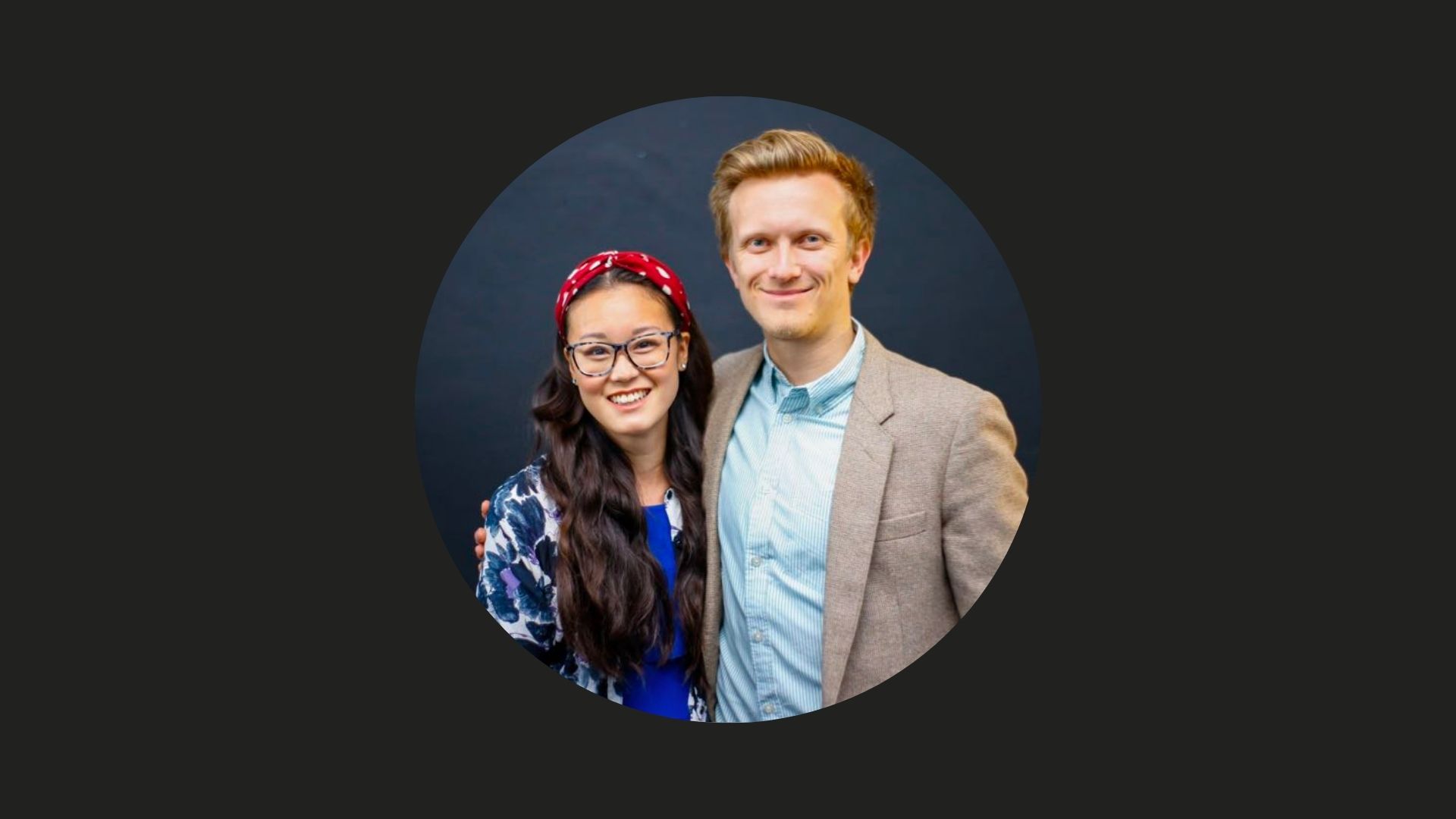 REDEEMER EXHORTATION
‘Yet we urge you…to do so more and more’

Savouring
Jesus / Worship
Serving
Diligence: life, calling, gifts / Taking responsibility / Taking leadership
Stewarding
Faithfulness: little & large, seen & unseen 
Heart: Worship, Generosity /  Home: Hospitality
Sent
Community on Mission
12 Don’t let anyone look down on you because you are young, but set an example for the believers in speech, in conduct, in love, in faith and in purity. 13 Until I come, devote yourself to the public reading of Scripture, to preaching and to teaching. 14 Do not neglect your gift, which was given you through prophecy when the body of elders laid their hands on you. 15 Be diligent in these matters; give yourself wholly to them, so that everyone may see your progress. 16 Watch your life and doctrine closely. Persevere in them,
1 Timothy 4:11-16 NIV
37 Jesus replied: “‘Love the Lord your God with all your heart and with all your soul and with all your mind.’ 38 This is the first and greatest commandment.
Matthew 22:37-38 NIV

10 “One who is faithful in a very little is also faithful in much,
Luke 16:10 ESV
14 “I am the good shepherd; I know my sheep and my sheep know me - 15 just as the Father knows me and I know the Father - and I lay down my life for the sheep. 16 I have other sheep that are not of this sheep pen. I must bring them also. 
John 10:14-15 NIV
REDEEMER EXHORTATION
‘Yet we urge you…to do so more and more’

Savouring
Jesus / Worship
Serving
Diligence: life, calling, gifts / Taking responsibility / Taking leadership
Stewarding
Faithfulness: little & large, seen & unseen 
Heart: Worship, Generosity /  Home: Hospitality
Sent
Community on Mission
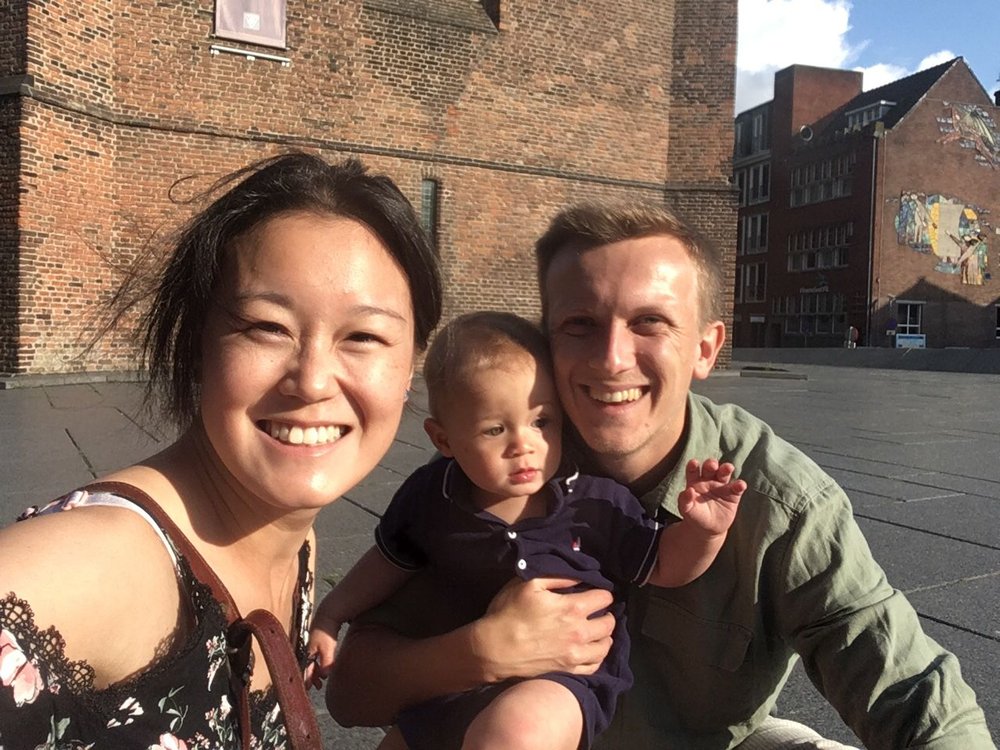 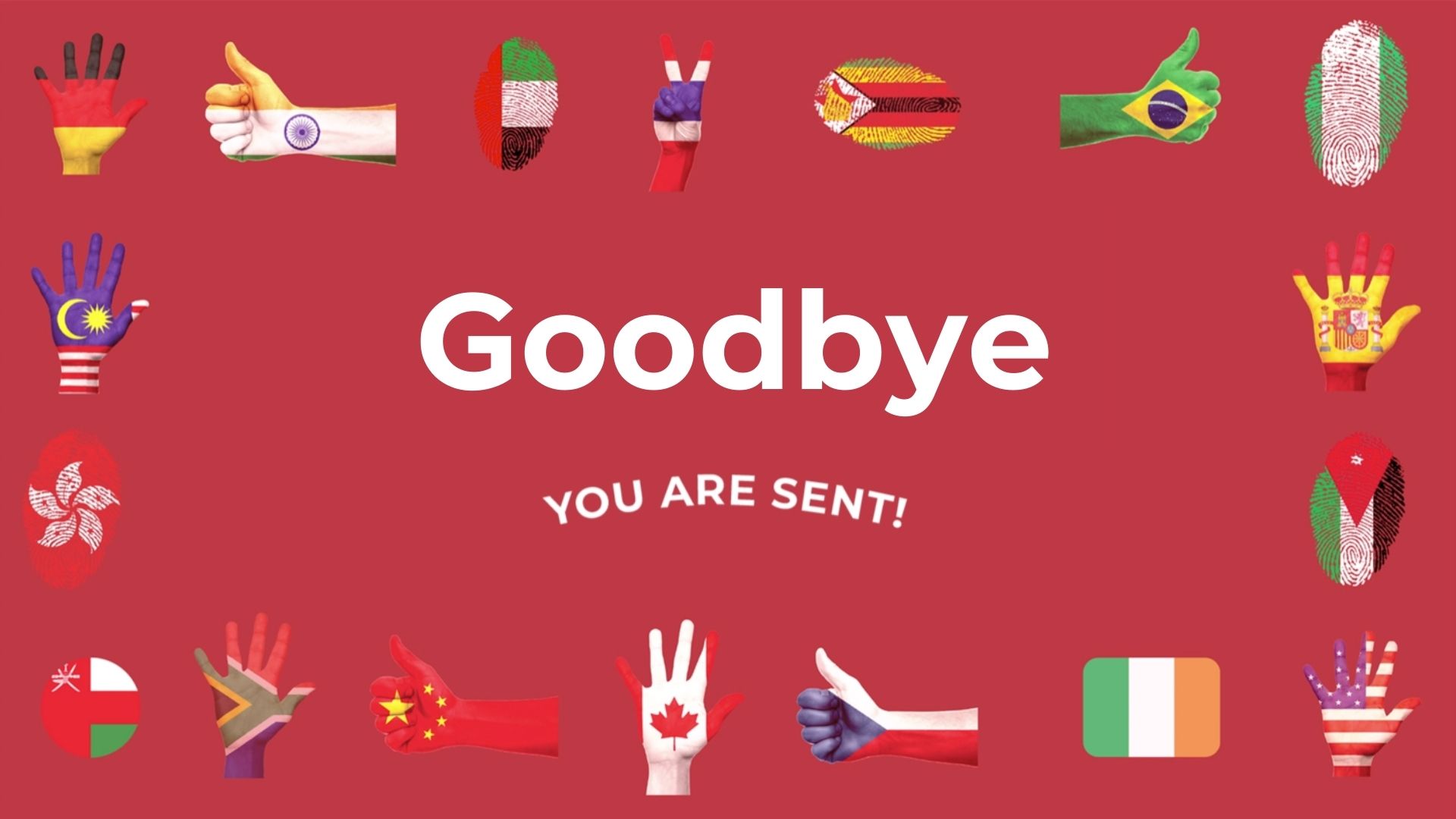